МОУ «Косланская СОШ»,  Удорский район, Республика Коми
Презентация к сценарию урока в 5 классе по теме «Понятие о плодородии почвы»,
по программе УМК 5 класс "Природоведение", 
автор А.Е. Андреева
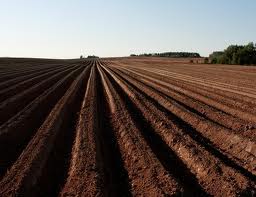 Иевлева 
Светлана Геннадьевна, 
учитель биологии
2014 год
Понятие о плодородии почвы
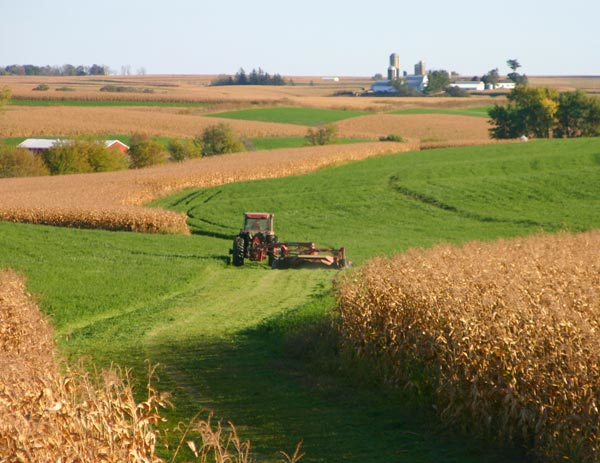 Богиня плодородия 
в Древнем Египте - Изида
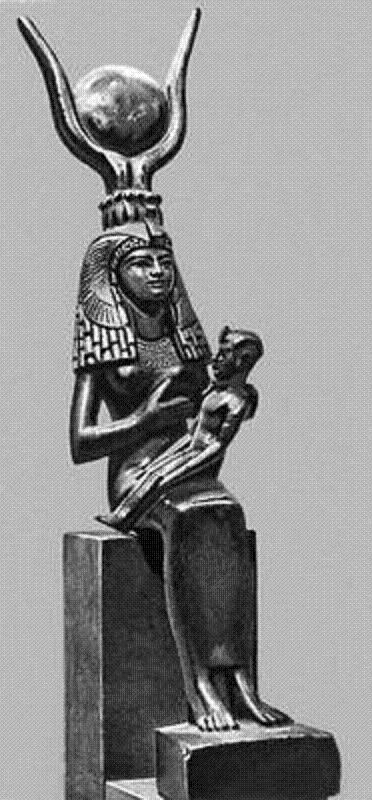 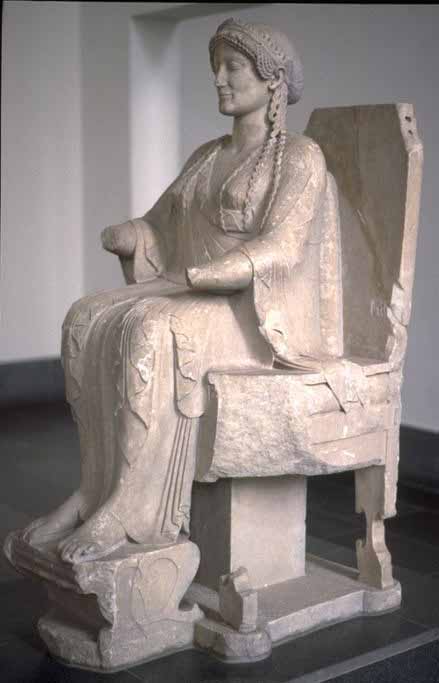 Понятие о плодородии почвы пришло к нам из глубины веков.
Богиня плодородия
 в Древнем Риме - Прозерпина
Что понимают под плодородием почвы?
Дайте ответ на вопрос, используя текст учебника на стр.183.
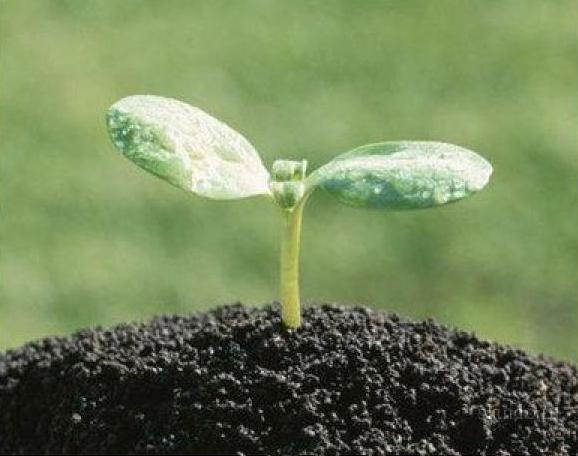 Плодородие почвы – это способность почвы ежегодно давать урожай, обеспечивая растения всем необходимым для жизни и размножения.
Высокое содержание гумуса
Разнообразие почвенных животных
Перечислите факторы, от которых зависит плодородие почв. В качестве подсказки используйте рис.150, стр. 184.
Зернистая структура почвы
Насыщенность элементами минерального питания
Благоприятный температурный режим
Разнообразие микроорганизмов
Отсутствие загрязнителей
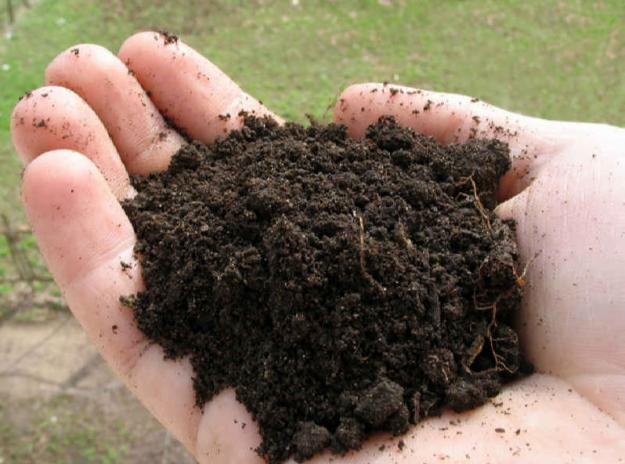 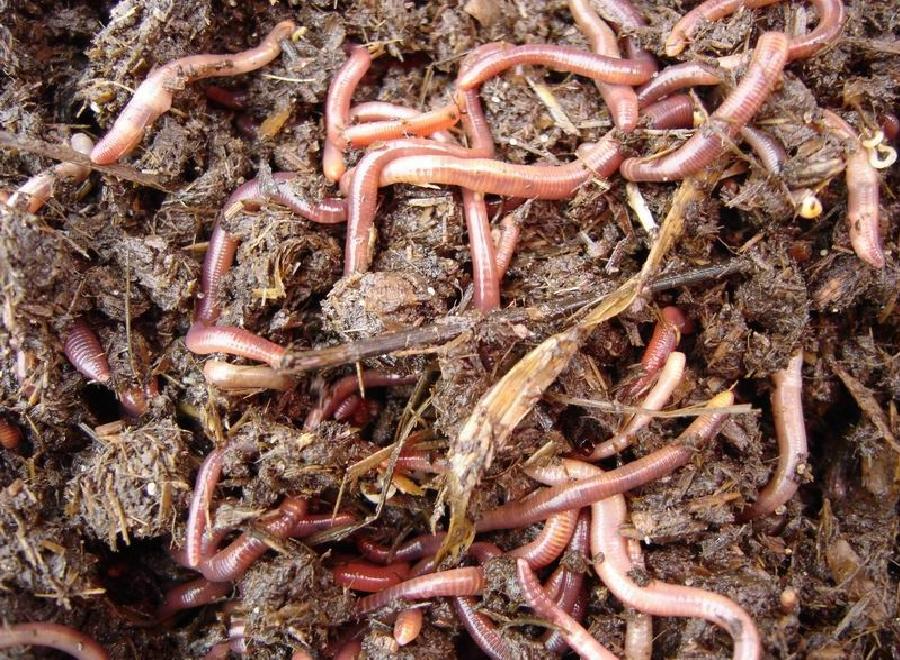 Какие почвы считаются наиболее плодородными?
Можно ли «измерить» плодородие?
Да
Нет
Прочитай текст на стр. 183, вставь в текст пропущенные слова:
В естественной  природной среде о плодородии почв можно судить по ____________ всех живых растений, произрастающих на площади, равной ___________ .
количеству и массе
1 гектару (га)
В сельском хозяйстве плодородие почв оценивают по _______________________ , собранного с площади ____________ .
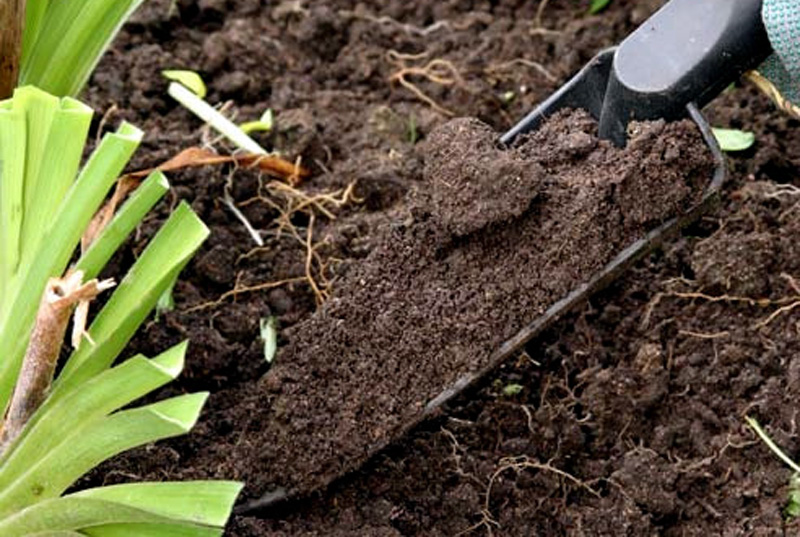 массе  выращенного урожая
1 гектар (га)
Я ЭРУДИТ
Домашнее задание:
Узнайте, какова урожайность сельскохозяйственных культур, выращиваемых  в нашей местности (регионе). Составьте таблицу урожайности различных культур, используя дополнительные источники информации.
Прочитайте параграф 50.
Источники:
http://agroday.ru/uploads/content/zemlya_59_981.jpg
http://kegeles.ru/news.php?news=20
http://odachnik.ru/ot-chego-zavisit-plodorodie-pochv.html